WEBINAIRE - Villes 100% ENR : 5 ans après l’accord de Paris, promesse tenue ?
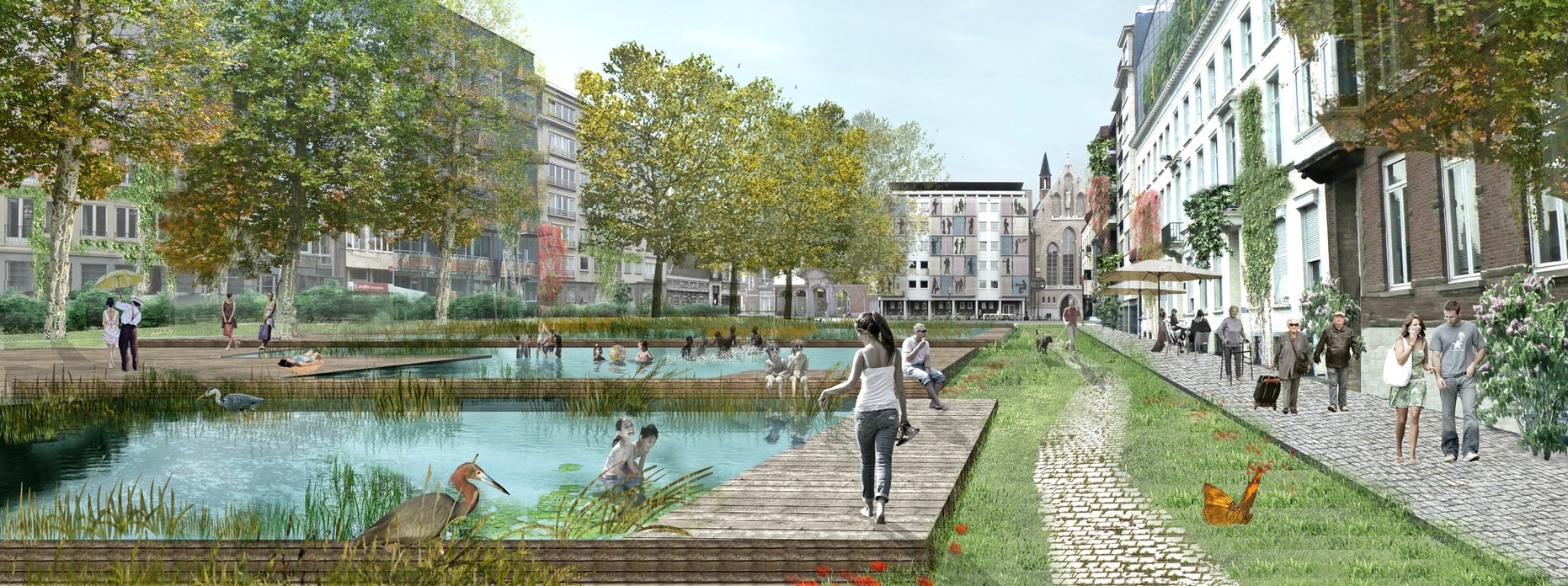 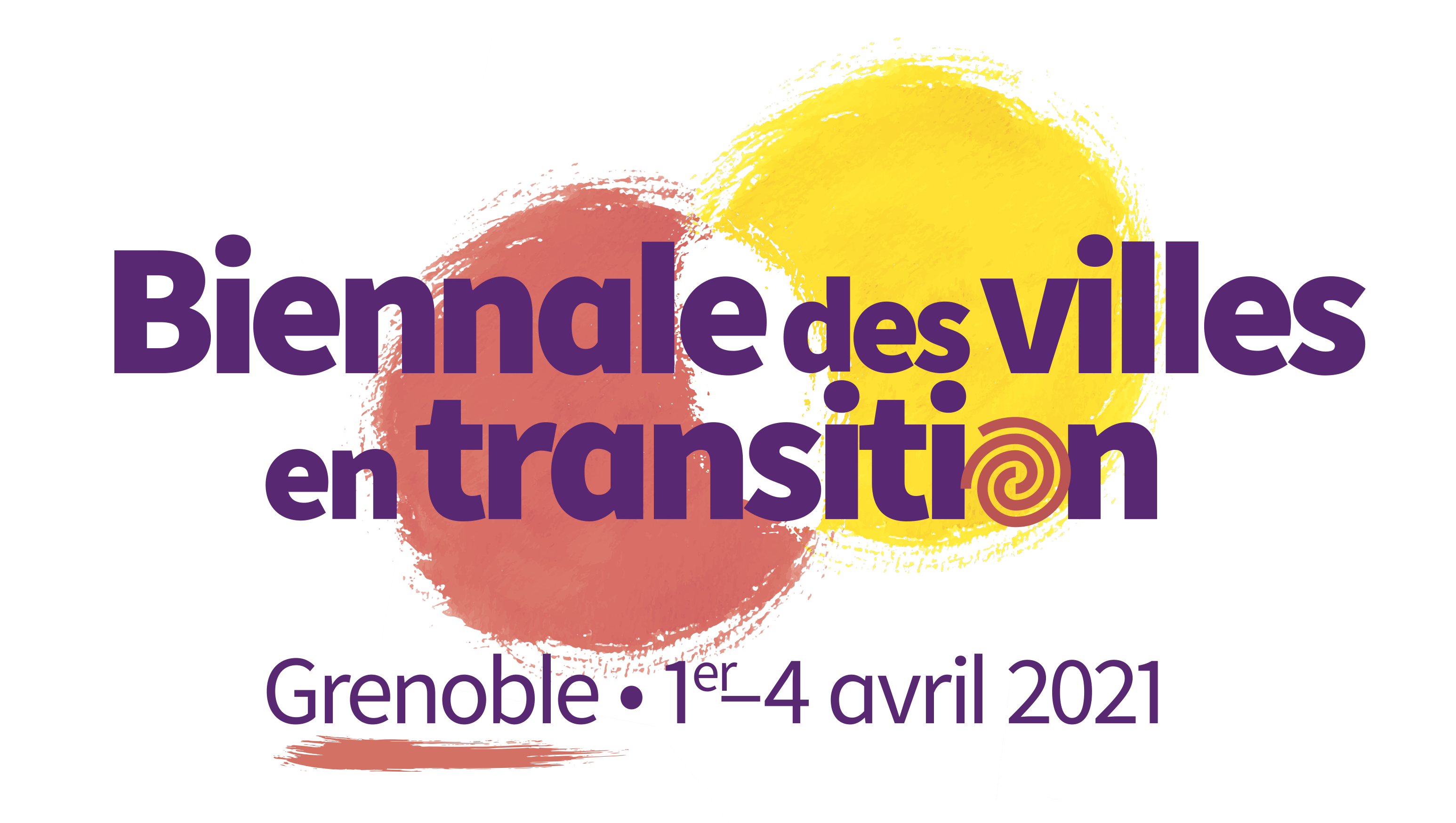 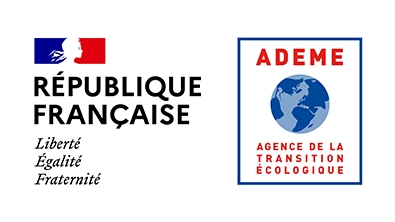 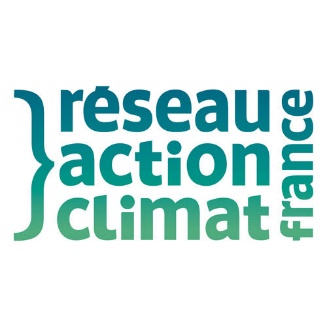 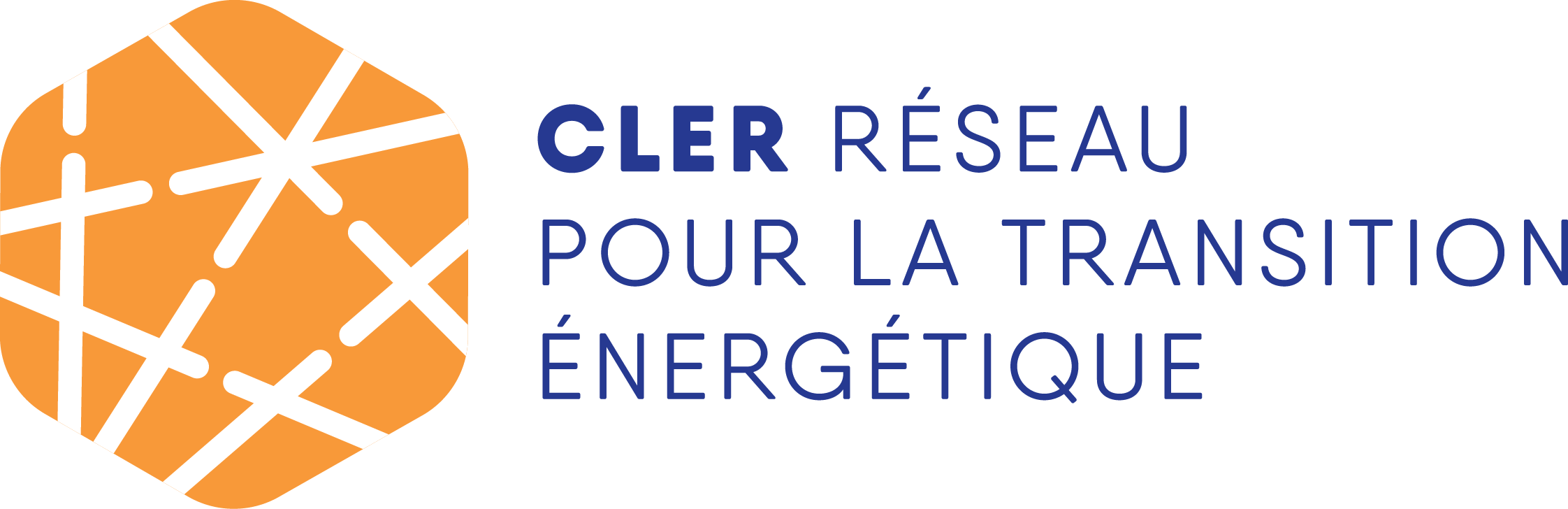 QUELQUES MODALITÉS PRATIQUES
> Format table ronde avec nos 4 intervenant·es (préférer affichage galerie)
> Echanges sous forme de questions/réponses en fin de séance : un chat est à votre disposition (utiliser l’espace questions/réponses plutôt que converser)
> Des ressources complémentaires en fin de session
> Webinaire visible en replay
Barcelone, Francfort,  Frederikshavn, Genève Malmö,Grenoble, bayonNe, lyon , Saint-Étienne, Nantes, Lorient, brest, Bordeaux, RENNES, Occitanie, ILE-DE-France, AURA,ETC.
Recommandations – 5 directions
> Prospective : Intégrer le 100% énergies renouvelables parmi des enjeux plus vastes
> Lien urbain-rural : Mettre en œuvre la coopération des agglomérations avec les territoires ruraux alentours
> Actions concrètes : Montrer des réussites avec des projets concrets
> Participation : Inventer de nouveaux modes d’implication de tous les acteurs du territoire
> Animation : Se donner les moyens humains de réussir
TABLE RONDE – NOS 4 INTERVENANT·ES
Albane FERRARIS, Géographe-urbaniste en charge de la planification – stratégie climat de la Ville de Genève 
 Bruno PARIS, Adjoint au Maire de Lorient en charge de l’environnement et de la transition énergétique et Vice-Président de Lorient Agglomération en charge de la transition écologique 
 Marc HOFFSESS, Adjoint à la Maire de Strasbourg et conseiller à l’Eurométropole de Strasbourg
 Célia BLAUEL, Adjointe à la Maire de Paris en charge de la Seine, de la Prospective Paris 2030 et de la Résilience
TABLE RONDE – 3 TEMPS
1- Prospective - Vision (animation : Sylvie / Energy Cities)

2- Coopération au sein de la collectivité et entre territoires (animation : Alexis / CLER)

3- Participation citoyenne et mobilisation des autres acteurs (animation : Zoé / Réseau Action Climat)
RESSOURCES – VERS DES VILLES 100% ENR
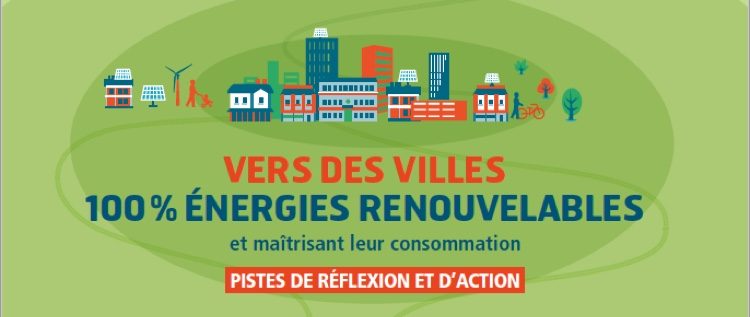 Publication RAC, CLER et Energy Cities (2016)
Cliquer sur l’image pour accéder à la publication
RESSOURCES – guides
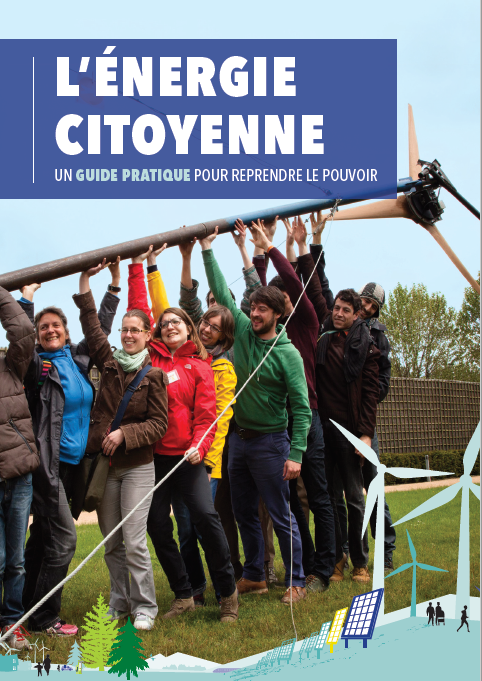 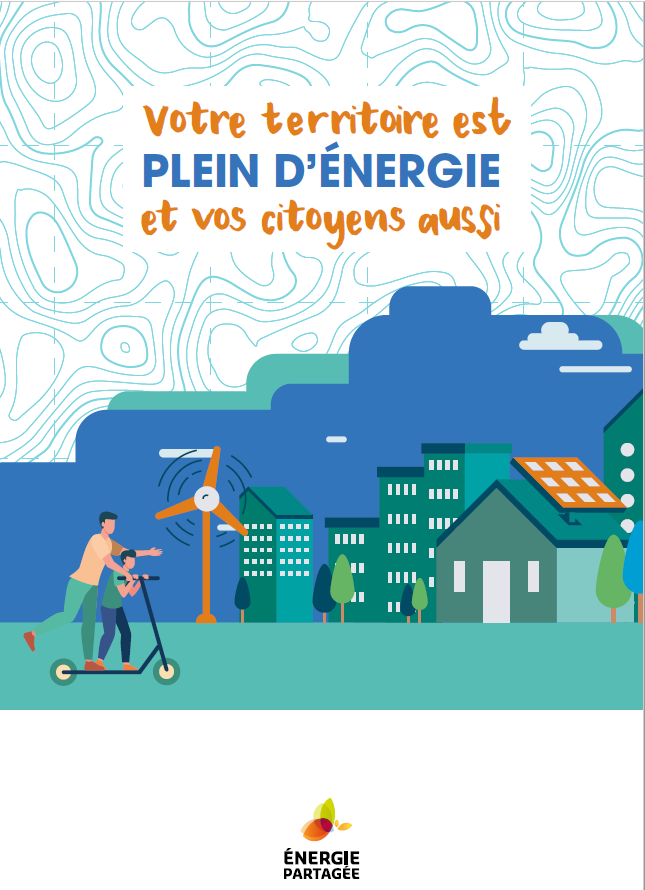 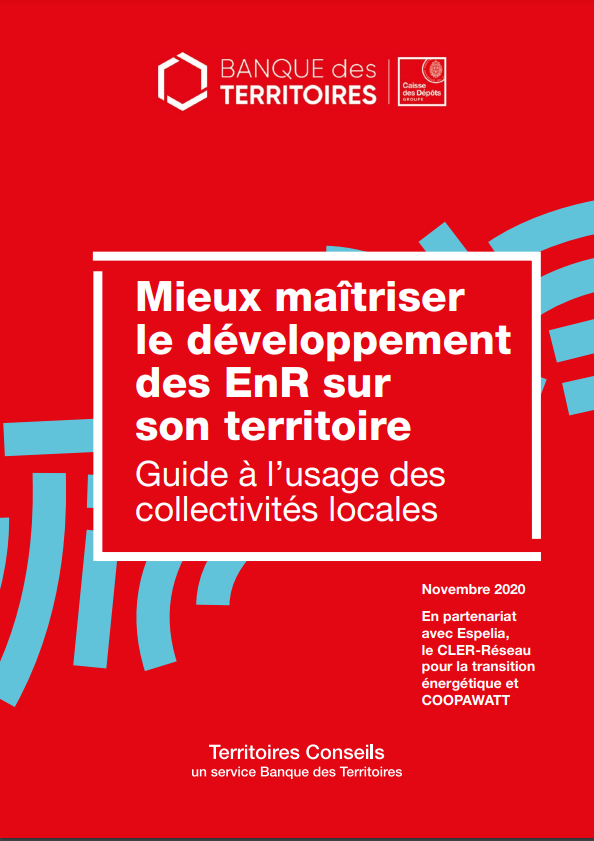 RESSOURCES SUR LE 100% ENR
Analyse et vidéo 100% EnR pour l’électricité en 2050 (site du Réseau Action Climat)
Site Décrypter l’énergie animé par négaWatt
Etude Ademe “Vers un mix 100% gaz renouvelable en 2050 ?” (2018)